“Freedom” Statement
© 2022 Mortgage Marketing Animals.  All rights reserved.
The Big Picture
Part One 
Designing the income of your dreams and creating a legacy
Part Two 
Doing your best work with the right people
Eliminating the things you hate & the people who don’t support you
© 2022 Mortgage Marketing Animals.  All rights reserved.
Your “TOA” (20%)
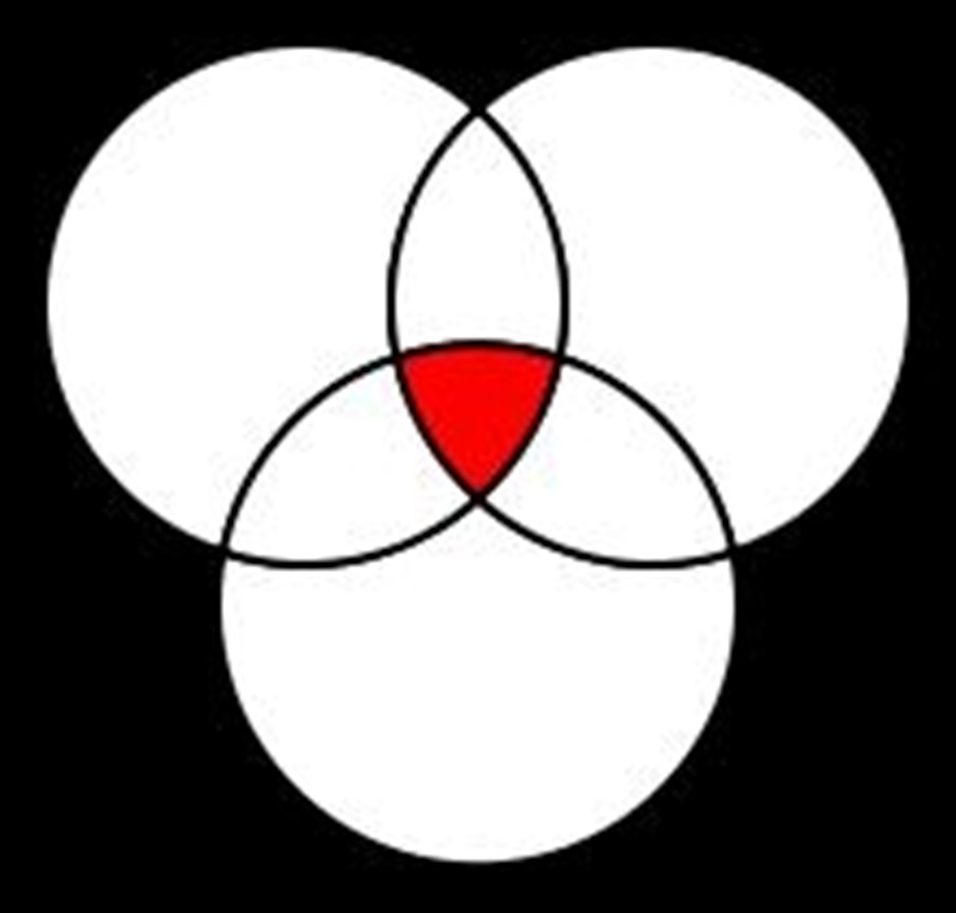 Things you are 
GOOD AT doing
Things you LIKE to do
Things that make you MONEY
© 2022 Mortgage Marketing Animals.  All rights reserved.
Putting it Into Action
Write down a list of things you do every day.
© 2022 Mortgage Marketing Animals.  All rights reserved.
Pick “the One”
Pick the one thing that you will be doing 8 hours per day, 5 days per week, for the next 2 weeks, that if you don’t do this one thing, in 90 days you are out of business…

(we’ll do this three separate times)
© 2022 Mortgage Marketing Animals.  All rights reserved.
Pick Three Things
Pick the three things you will not be doing — things you find stressful, tedious, and/or unfulfilling.

Watch Axe of Freedom to see who will take over these activities.
© 2022 Mortgage Marketing Animals.  All rights reserved.
The People
Doing your best work depends on who you choose to work with:
Staff
Referral partners
Lender, Bank, Broker, etc. you work with
Clients
© 2022 Mortgage Marketing Animals.  All rights reserved.
The Right People
© 2022 Mortgage Marketing Animals.  All rights reserved.
The Right People…
© 2022 Mortgage Marketing Animals.  All rights reserved.
The Wrong People
© 2022 Mortgage Marketing Animals.  All rights reserved.
The Wrong People
© 2022 Mortgage Marketing Animals.  All rights reserved.
Our “Freedom” Statement
One year from now, I will be (insert your two-three best activities) with (three best people criteria). 
Under no circumstances will I (list your three wrong activities) or work with (your top three wrong people).
© 2022 Mortgage Marketing Animals.  All rights reserved.
Your Statement
One year from now, I will be making $56,500/month doing (your best activity) with referral partners who are (your three best qualities).  
I will sell 12 homes a month and I will need 48 referral partners to do this. Under no circumstances will I (your three worst activities).   
I will not work with people who are (your 3 worst qualities).
© 2022 Mortgage Marketing Animals.  All rights reserved.
You Now Have a Plan!
Dedicate yourself to your 1 - 2 things
No arbitrary use of time
Time freedom
Know your finances/plan
Grow your Savings
Stress Free!!!
Earn what you want, doing what you love, working with who you love, eliminating stuff you hate, and avoiding people who drain you.
© 2022 Mortgage Marketing Animals.  All rights reserved.
In Other Words, 
You Now Have…
Freedom!!!
© 2022 Mortgage Marketing Animals.  All rights reserved.